السلام عليكم ورحمة اللهاهلا سهلا
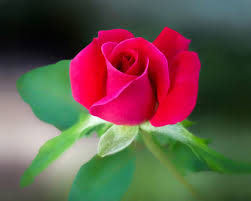 محمد مجيب الرحمنأستاذ مساعدالمدرسة المجددية الإسلامية(العالم)برى بارى-كالياكوير-غازيفور
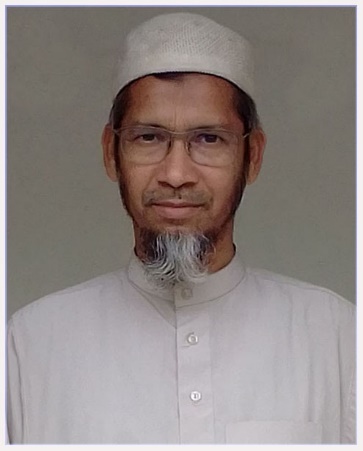 عنوان الدرس

الصف العاشر

الورقة الثانية للأدب العربي
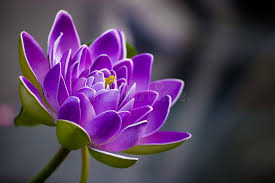 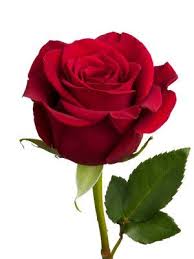 اعلان الدرس


الفعل وعلامته
النتائج من الدرس

يستطيع الطلاب بعد انتهاء هذا الدرس

ان يبينوا    معني  الفعل  
 
ان يقولوا  علامات الفعل
  
     كم هي وما هي
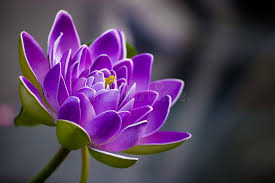 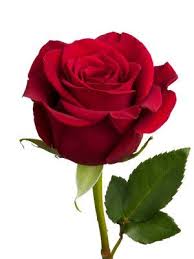 الفعل

تعريفه:

 الفعل من اقسام الكلمة-

فحد  الفعل كلمة تدل علي معني في نفسها دلالة  مقترنة بزمان ذلك المعني كضرب يضرب اضرب
علاماته 
  ان يصح الاخبار به  لاعنه
ودخول قد والسين وسوف   والجزم  والتصريف الي الماضي والمضارع  وكونه امرا ونهيا واتصال الضمائر البارزة المرفوعة  نحو ضربت وتاء التأنيث الساكنة  نحو ضربت ونوني التأكيد
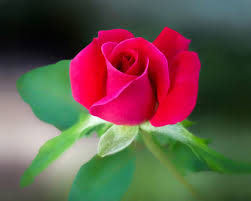 الى اللقاء

السلام عليكم ورحمة الله
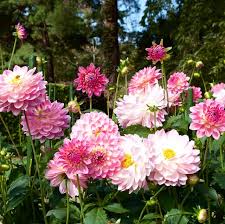